TITULO DE SECCION
SUBTITULO – FECHA DE PUBLICACIÓN – NUMERO DE PUBLICACIÓN
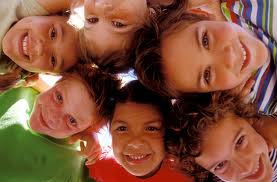 Titulo de noticia
Pie de foto
Subtitulo de noticia
Texto de la noticia texto de la notic iaexto de la noticia xto de la noticia Texto de la noticia texto de la notic iaexto de la noticia xto de la noticia Texto de la noticia texto de la notic iaexto de la noticia xto de la noticia
Texto de la noticia texto de la notic iaexto de la noticia xto de la noticia Texto de la noticia texto de la notic iaexto de la noticia xto de la noticia Texto de la noticia texto de la notic iaexto de la noticia xto de la noticia
Tex to de la no ticia texto de la notic iaexto de la noticia xto de la notic ia Texto de la noticia texto de la notic iaexto de la noticia xto de la noticia Texto de la noticia texto de la notic iaexto de la noticia xto de la noticia.
Texto de la noticia texto de la notic iaexto de la noticia xto de la noticia Texto de la noticia texto de la notic iaexto de la noticia xto de la noticia Texto de la noticia texto de la notic iaexto de la noticia xto de la noticia Texto de la noticia texto de la notic iaexto de la noticia xto de la noticia Texto de la noticia texto de la notic iaexto de la noticia xto de la noticia Texto de la noticia texto de la notic iaexto de la noticia xto de la noticia
Texto de la noticia texto de la notic
Texto de la noticia texto de la notic iaexto de la noticia xto de la noticia Texto de la noticia texto de la notic iaexto de la noticia xto de la noticia Texto de la noticia texto de la notic iaexto de la noticia xto de la noticia
Tex to de la no ticia texto de la notic iaexto de la noticia xto de la notic ia Texto de la noticia texto de la notic iaexto de la noticia xto de la noticia Texto de la noticia texto de la notic iaexto de la noticia xto de la noticia.
Texto de la noticia texto de la notic iaexto de la noticia xto de la noticia Texto de la noticia texto de la notic iaexto de la noticia xto de la noticia Texto de la noticia texto de la notic iaexto de la noticia xto de la noticia Texto de la noticia texto de la notic iaexto de la noticia xto de la noticia Texto de la noticia texto de la notic iaexto de la noticia xto de la noticia Texto de la noticia texto de la notic iaexto de la noticia xto de la noticia
Texto de la noticia texto de la notic